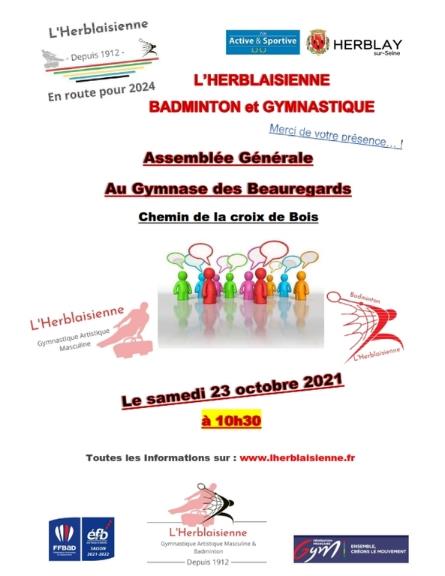 Assemblée Générale Ordinaire
23 Octobre 2021
Bienvenue
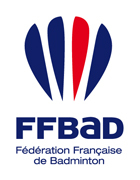 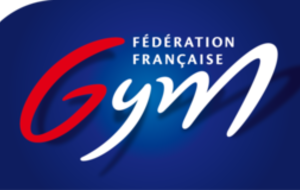 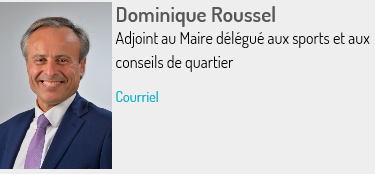 Responsable du Service des Sports

HERBLAY SUR SEINE  Label Ville Active et Sportive, Label Terre de Jeux Paris 2024
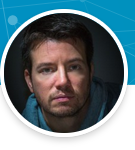 2
23/10/2021
Assemblée Générale Ordinaire - 16 11 2017
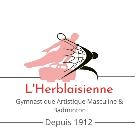 23/10/2021
Assemblée Générale Ordinaire - 16 11 2017
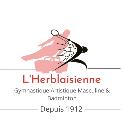 Saison 2020 - 2021
4
23/10/2021
Assemblée Générale Ordinaire - 16 11 2017
5
23/10/2021
Assemblée Générale Ordinaire - 16 11 2017
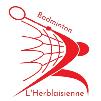 Analyse plus fine des adhérents du BADMINTON
6
23/10/2021
Assemblée Générale Ordinaire - 16 11 2017
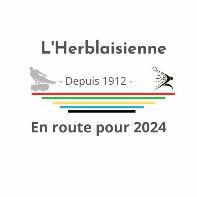 Le projet « En route pour 2024 »
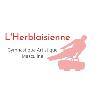 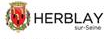 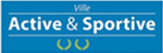 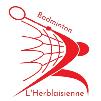 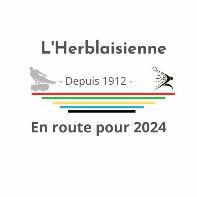 7
23/10/2021
Assemblée Générale Ordinaire - 16 11 2017
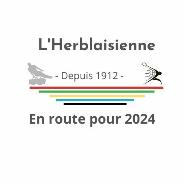 Le projet « En route pour 2024 »
Quelques exemples d’actions
8
23/10/2021
Assemblée Générale Ordinaire - 16 11 2017
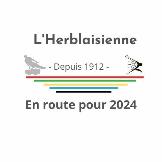 Le projet « En route pour 2024 »
Quelques exemples d’actions
9
Assemblée Générale Ordinaire - 16 11 2017
23/10/2021
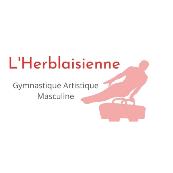 La GYMNASTIQUE Masculine pour 2021-2022
Jonathan PASTEN seul entraineur aidé de Mathias COLAS en formation « Animateur Fédéral ».
Jonathan fait partie  de l’équipe départementale pédagogique.

Un nombre d’adhérents satisfaisant notamment au niveau des Mini-Gym.

Une orientation compétitions plus prononcée que ces dernières années :
4 ou 5 équipes engagées en compétitions et 3 individuels
Objectifs :
1 équipe qualifiée au championnat de France Fédéral A
2 individuels qualifiés au championnat de France National B
1 équipe poussine qualifiée en finale performance régionale
Les équipes Fédéral B qualifiées en Finale
5 juges en recyclage
Matériel : Poursuite du renouvellement des équipements 
Après les barres parallèles : 1 cheval d’arçons et une plateforme de parade aux barres parallèles
Organisation le  décembre du Stage de perfectionnement départemental avec 6 inscrits du club.
10
23/10/2021
Assemblée Générale Ordinaire - 16 11 2017
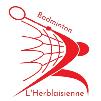 LE BADMINTON pour 2021-2022
Poursuite du développement dans l’esprit « BAD POUR TOUS »

Au niveau compétitions :
Equipes Engagées
4 équipes Mixtes sur 12 ou 14 journées 
2 équipes Masculines 12 ou 14 journées
2 équipes Vétérans sur 4 journées

Equipes en cours de constitution :
1 ou 2 pour la coupe du Val d’Oise – coupe Anne Laurent – sur 4 journées
Equipes jeunes sur 4 journées

Compétitions individuelles 
3 plateaux techniques pour les Mini Bad – Poussins et Benjamins
5 rencontres départementales jeunes pour les Poussins et Benjamins
4 Trophée Départementaux Jeunes pour les Minimes Cadets
Championnats départementaux de Poussins à Juniors
Championnats départementaux
Vétéran
Sénior en Simples
Sénior en doubles

Tournois privés
11
23/10/2021
Assemblée Générale Ordinaire - 16 11 2017
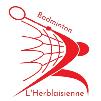 Les rendez-vous Badminton à HERBLAY
Assemble Générale et Tournoi interne : 23 octobre 2021

IC Mixtes et Masculins : les jeudis – semaine du 8/11 à la semaine du 11/04

Téléthon – soirée Badminton : Vendredi 3 décembre 2021

15 -ème tournoi des Mousquetaires  : Samedi 19 et Dimanche 20 février 2022

IC Vétéran Journée 3 : Dimanche 27 mars 2022

Championnat du Val doubles Séniors : Samedi 9 et Dimanche 10 avril 2022

Finales IC Régionaux et Départementaux : Samedi 23 et Dimanche 24 avril 2022

Fête du sport : Dimanche 15 mai 2022

Finale Coupe du Val d’Oise – Anne Laurent et IC Vétéran 
Samedi 21 et Dimanche 22 mai 2022

Tournoi individuel : Dimanche 19 juin 2022
12
23/10/2021
Assemblée Générale Ordinaire - 16 11 2017
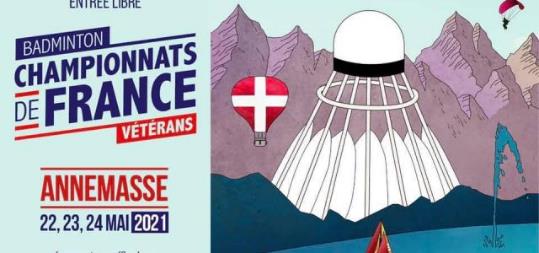 Encouragements A Max VARIN et Alain FOUYE
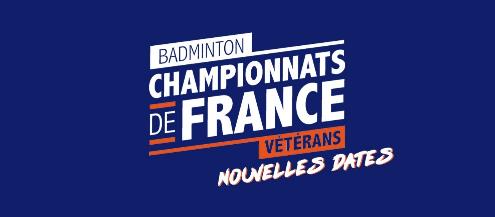 DU 12 AU 14 NOVEMBRE 2021
13
23/10/2021
Assemblée Générale Ordinaire - 16 11 2017
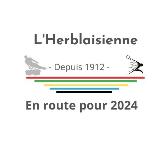 SYNTHESE 2020 - 2021
QUESTIONS SUR LE RAPPORT 
             MORAL DU PRESIDENT ?




 APPROBATION ?
14
23/10/2021
Assemblée Générale Ordinaire - 16 11 2017
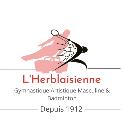 23/10/2021
Assemblée Générale Ordinaire - 16 11 2017
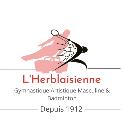 Budget : 70 350 €  REALISEES : 67 623 €   RESULTAT : + 258 €
16
23/10/2021
Assemblée Générale Ordinaire - 16 11 2017
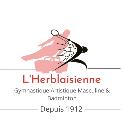 Budget : 70 350 €  REALISEES : 67 623 € RESULTAT : + 258 €
17
23/10/2021
Assemblée Générale Ordinaire - 16 11 2017
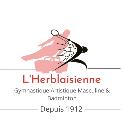 Budget : 70 350 €  REALISEES : 67 881 € RESULTAT : + 258 €
18
23/10/2021
Assemblée Générale Ordinaire - 16 11 2017
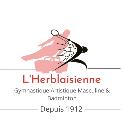 Budget : 70 350 €  REALISEES : 67 881 € RESULTAT : + 258 €
19
23/10/2021
Assemblée Générale Ordinaire - 16 11 2017
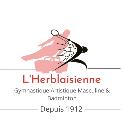 Rapport financier 2020 - 2021
QUESTIONS SUR LE RAPPORT 
             FINANCIER 2020 – 2021 ?


APPROBATION DES COMPTES 2020 – 2021?
20
23/10/2021
Assemblée Générale Ordinaire - 16 11 2017
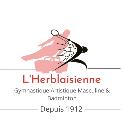 23/10/2021
Assemblée Générale Ordinaire - 16 11 2017
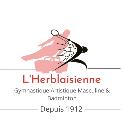 Les missions du Conseil d’Administration 12 membres maxi
Président
Trésorier 
Secrétaire
22
23/10/2021
Assemblée Générale Ordinaire - 16 11 2017
Situation des MANDATS et CANDIDATURES
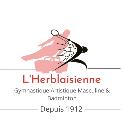 23
23/10/2021
Assemblée Générale Ordinaire - 16 11 2017
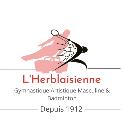 23/10/2021
Assemblée Générale Ordinaire - 16 11 2017
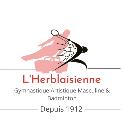 Budget : 75 530 €
25
23/10/2021
Assemblée Générale Ordinaire - 16 11 2017
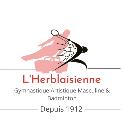 Budget : 75 530 €
26
23/10/2021
Assemblée Générale Ordinaire - 16 11 2017
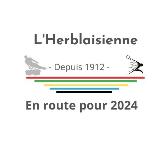 QUESTIONS SUR LE BUDGET  
                2021 – 2022 ?


APPROBATION DU BUDGET 2021 - 2022?
27
23/10/2021
Assemblée Générale Ordinaire - 16 11 2017
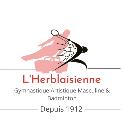 23/10/2021
Assemblée Générale Ordinaire - 16 11 2017
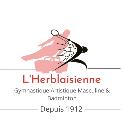 Un grand merci aux
BONNE SAISON 
2021 - 2022
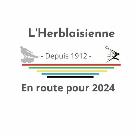 29
23/10/2021
Assemblée Générale Ordinaire - 16 11 2017
MERCI POUR VOTRE PARTICIPATION
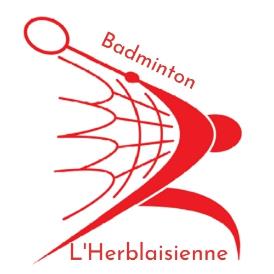 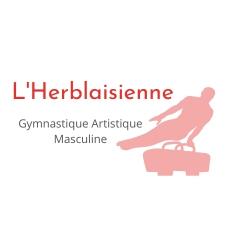 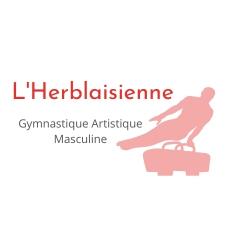 +
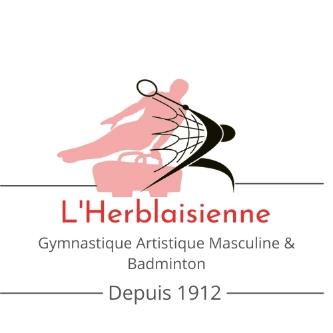 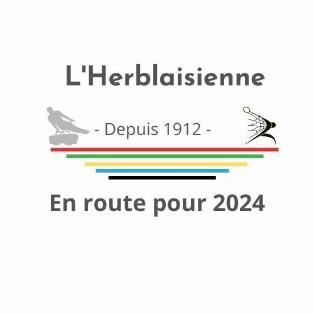 30
23/10/2021
Assemblée Générale Ordinaire - 16 11 2017